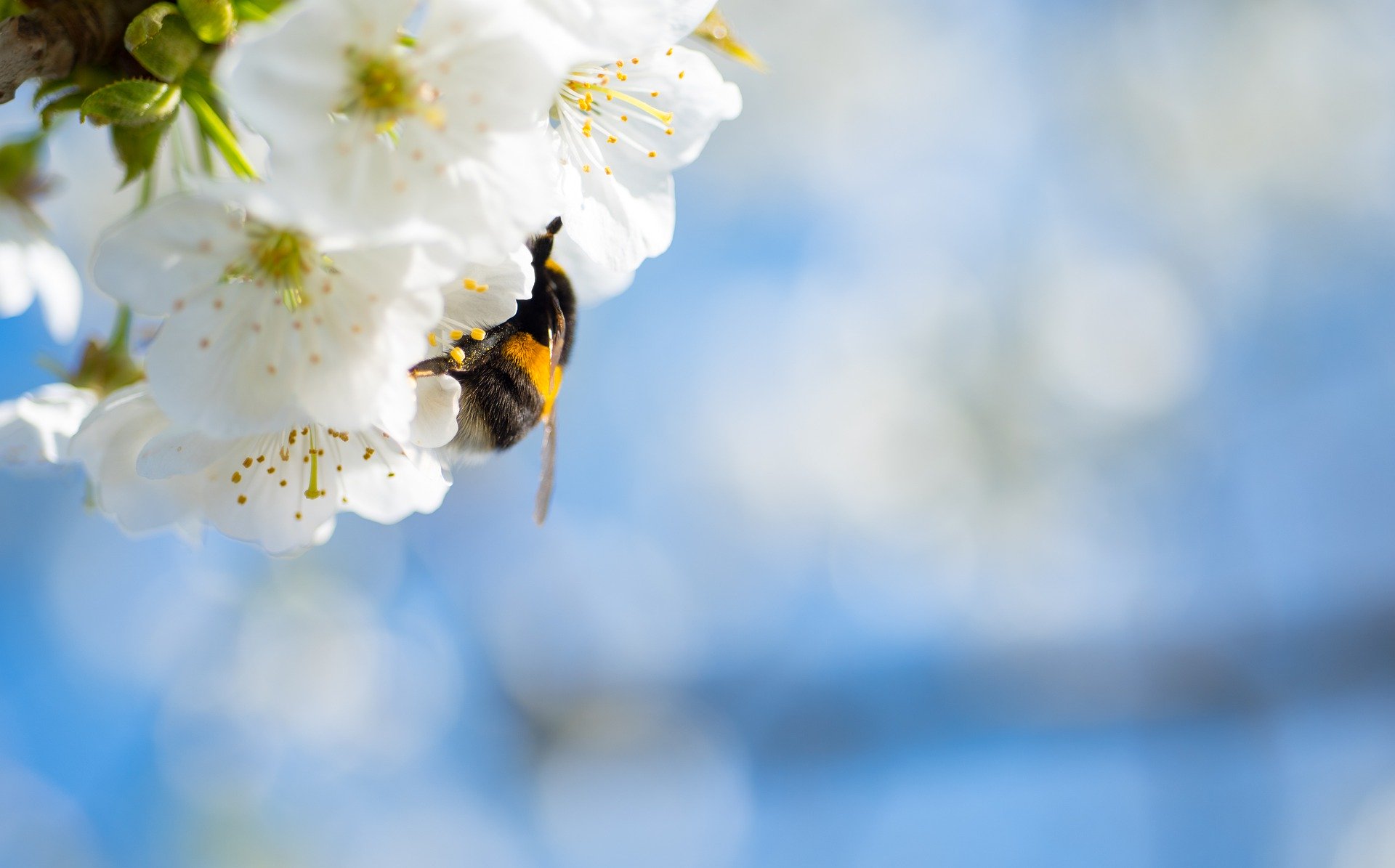 Edukacja 
matematyczna

KLASA II
Temat: Mnożenie w zakresie 30.
Opracowały: Anna Asztemborska-Śpiewak, Beata Kobylińska
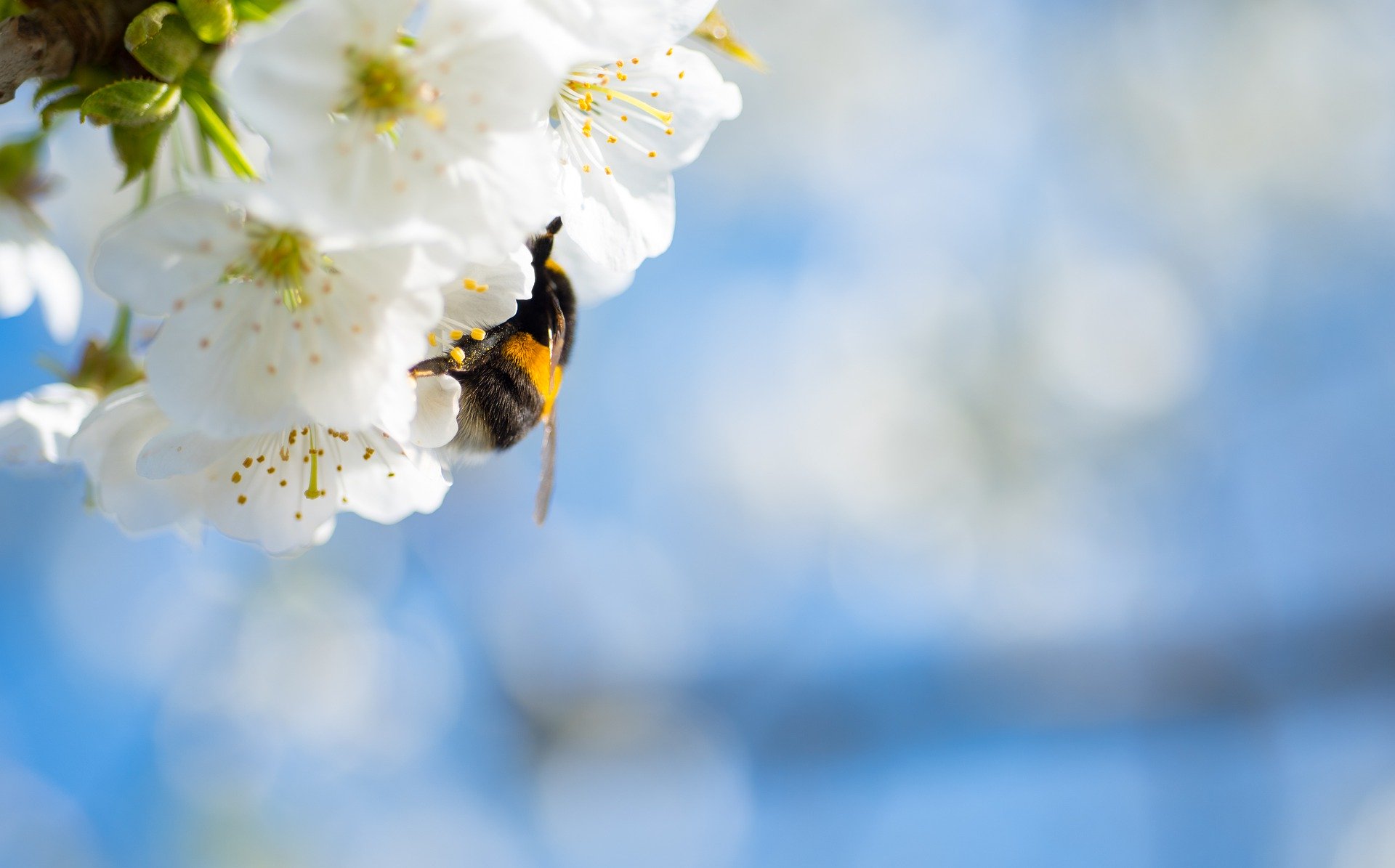 Lekcja 1
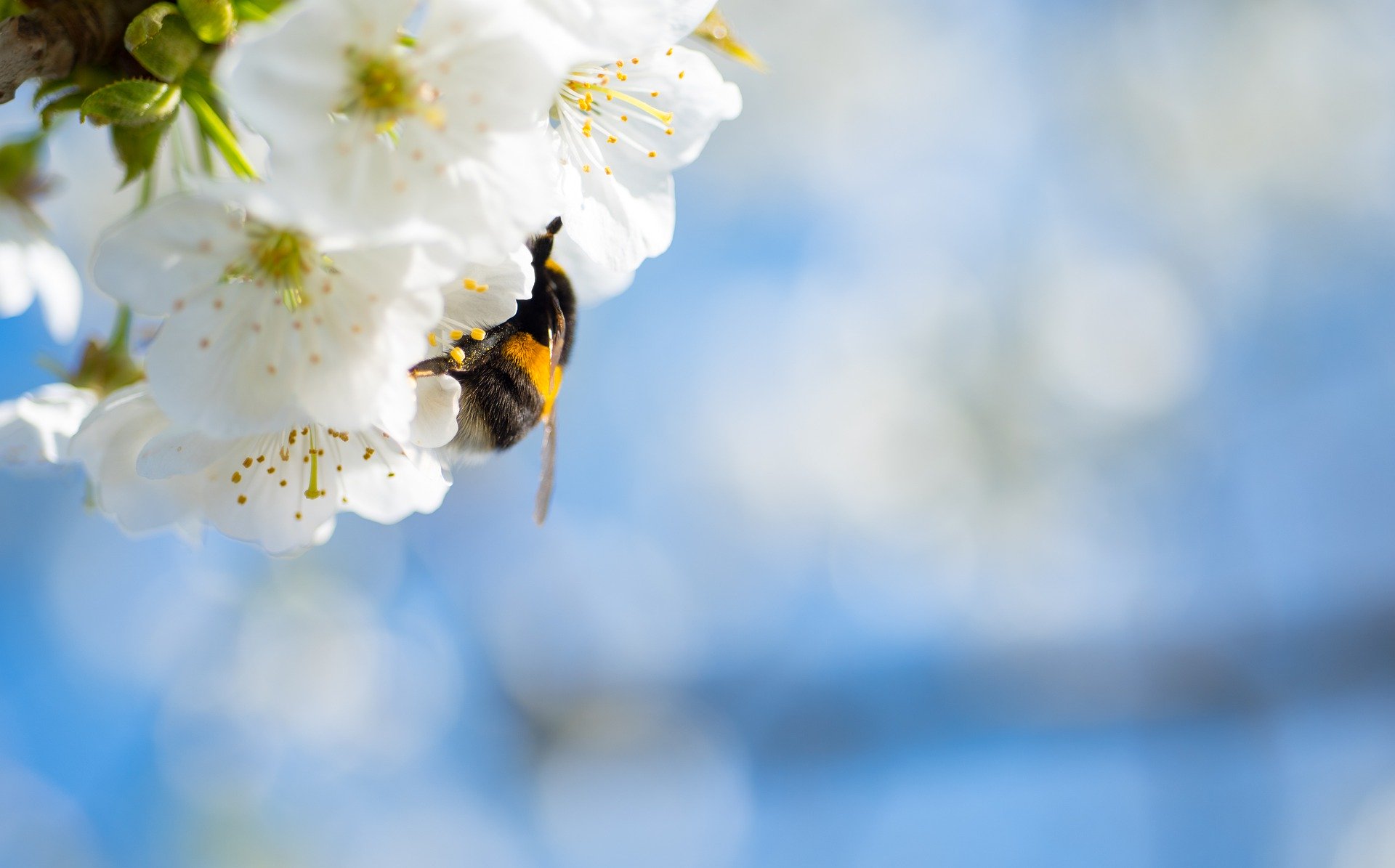 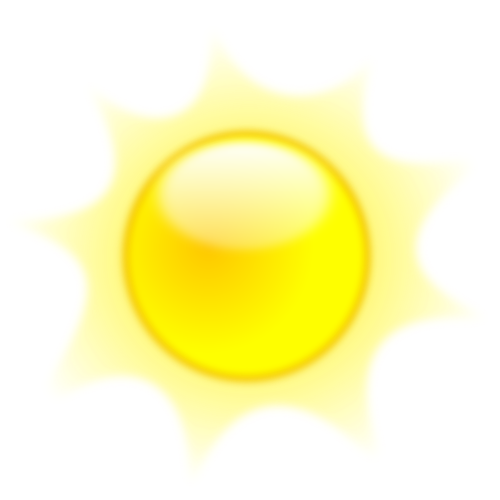 Kliknij w słońce, a dowiesz się, 
czego nauczysz się na dzisiejszej lekcji.
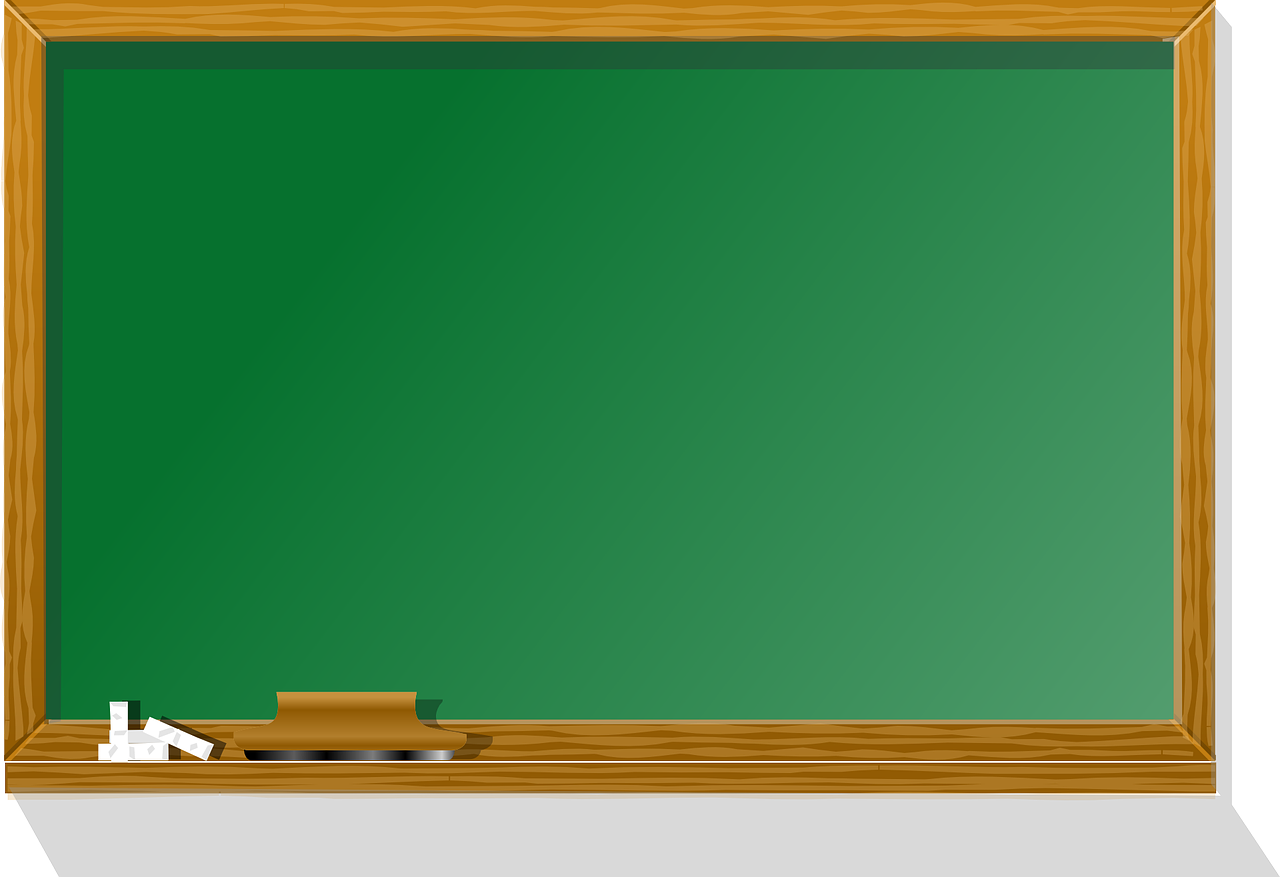 Na początku przypomnijmy sobie, co to jest MNOŻENIE.
Mnożenie zastępuje dodawanie tych samych składników.
Zobacz:
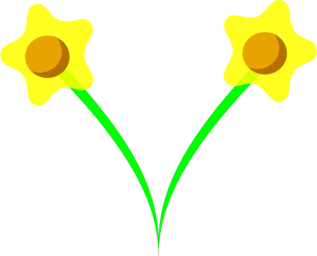 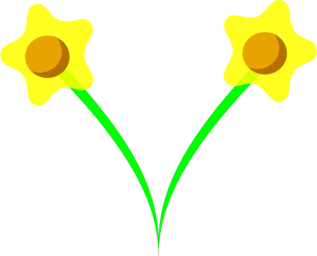 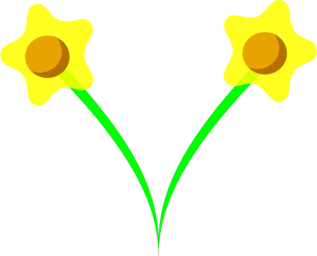 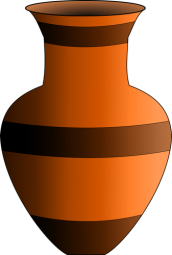 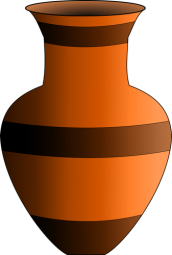 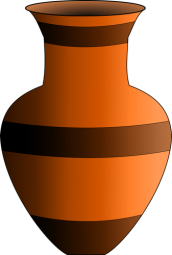 LEKCJA 1
Ile jest wszystkich kwiatków?
2 + 2 + 2 = 6
To dodawanie możemy zapisać inaczej:
3 ∙ 2 = 6
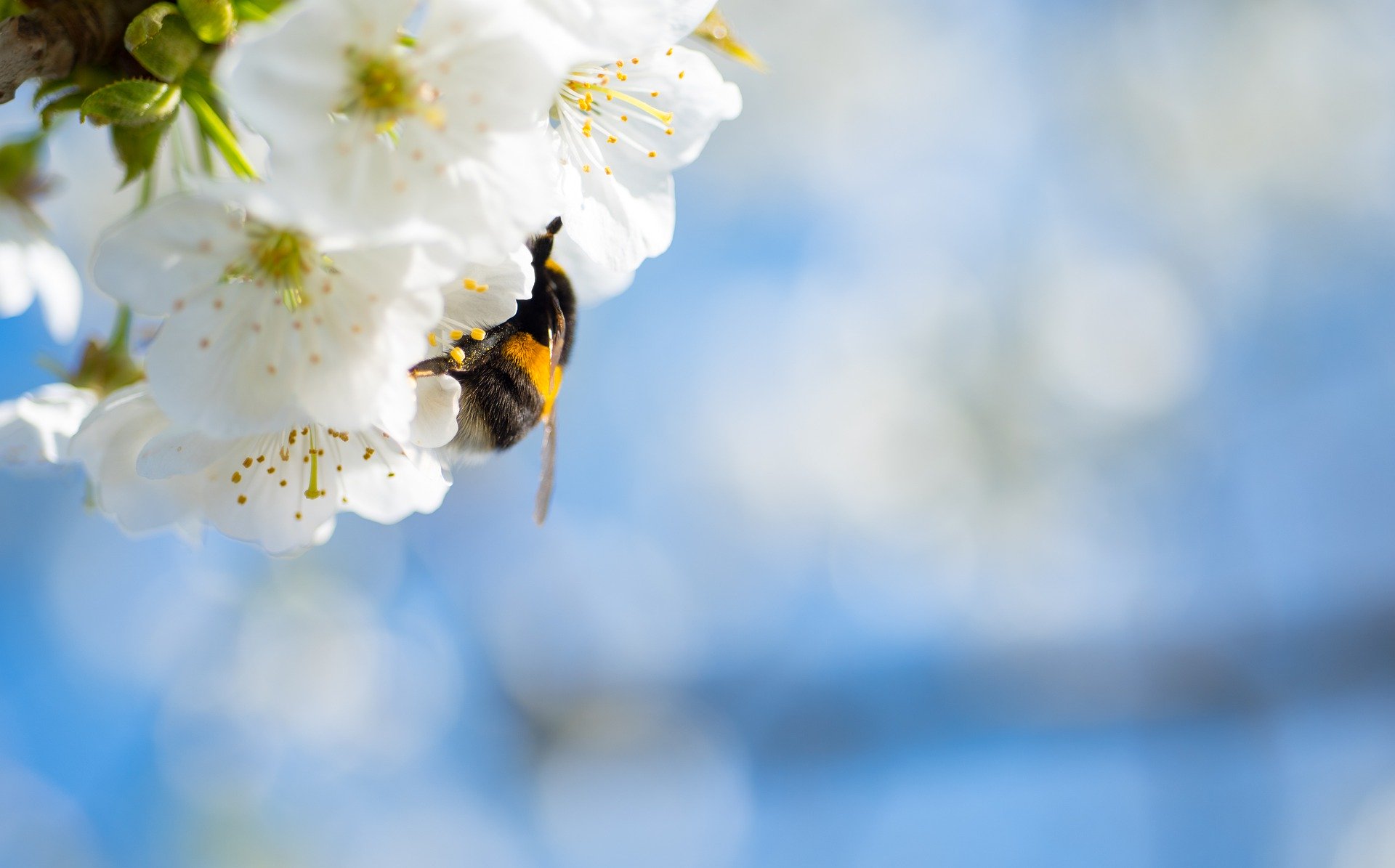 Przygotowałam dla Ciebie grę. 
Wybierz poziom trudności lub przejdź wszystkie po kolei 
Poziom 1
Poziom 2
Poziom 3
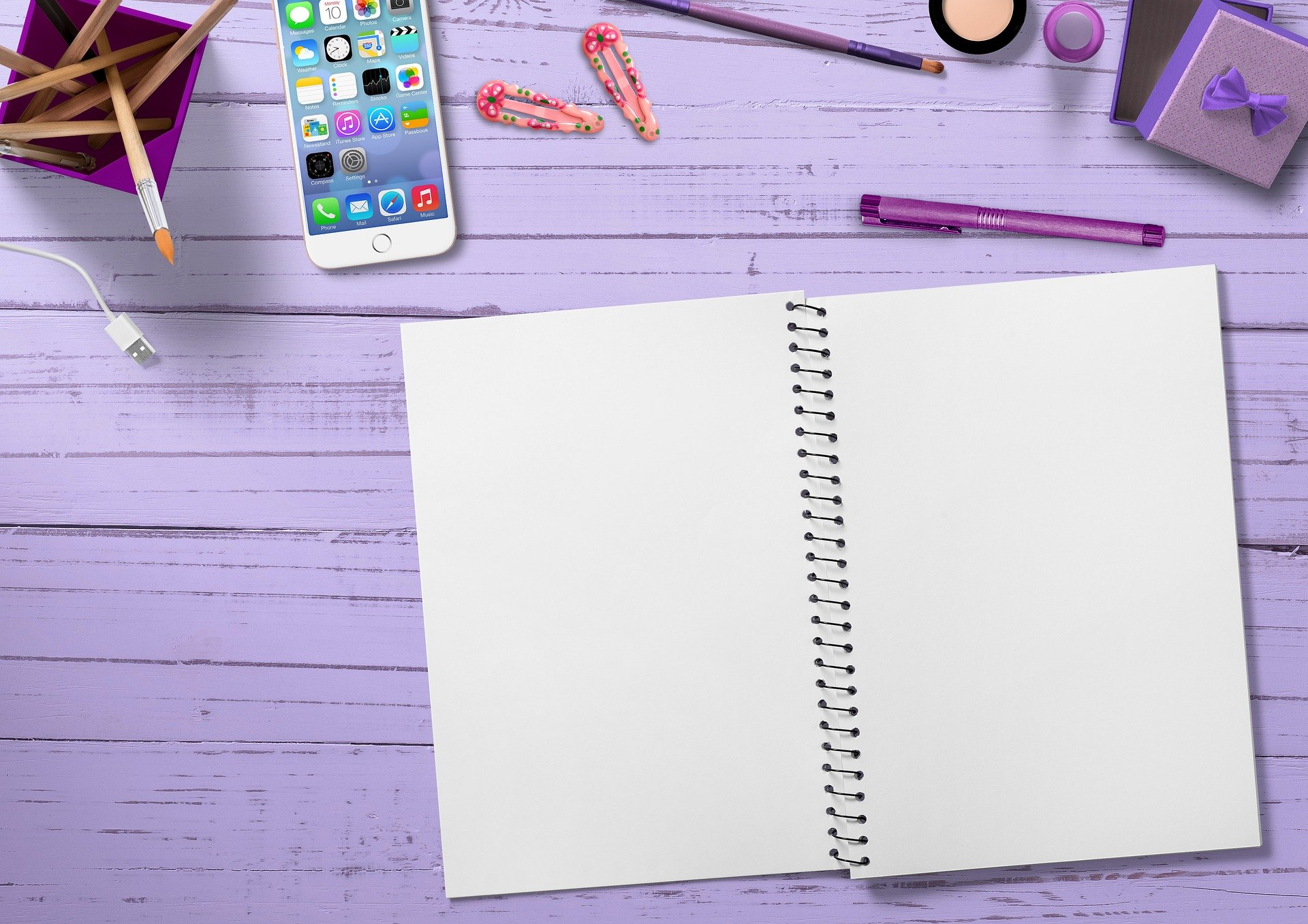 Otwórz zeszyt do matematyki i wykonaj zadanie.
Przepisz działania do zeszytu i wpisz wyniki. 
Pamiętaj, aby zapisać datę.
2 ∙ 3 = 
3 ∙ 4 =
1 ∙ 5 =
2 ∙ 7 =
3 ∙ 3 =
2 ∙ 9 =
3 ∙ 8 =
1 ∙ 10 = 
2 ∙ 6 =
3 ∙ 7 =
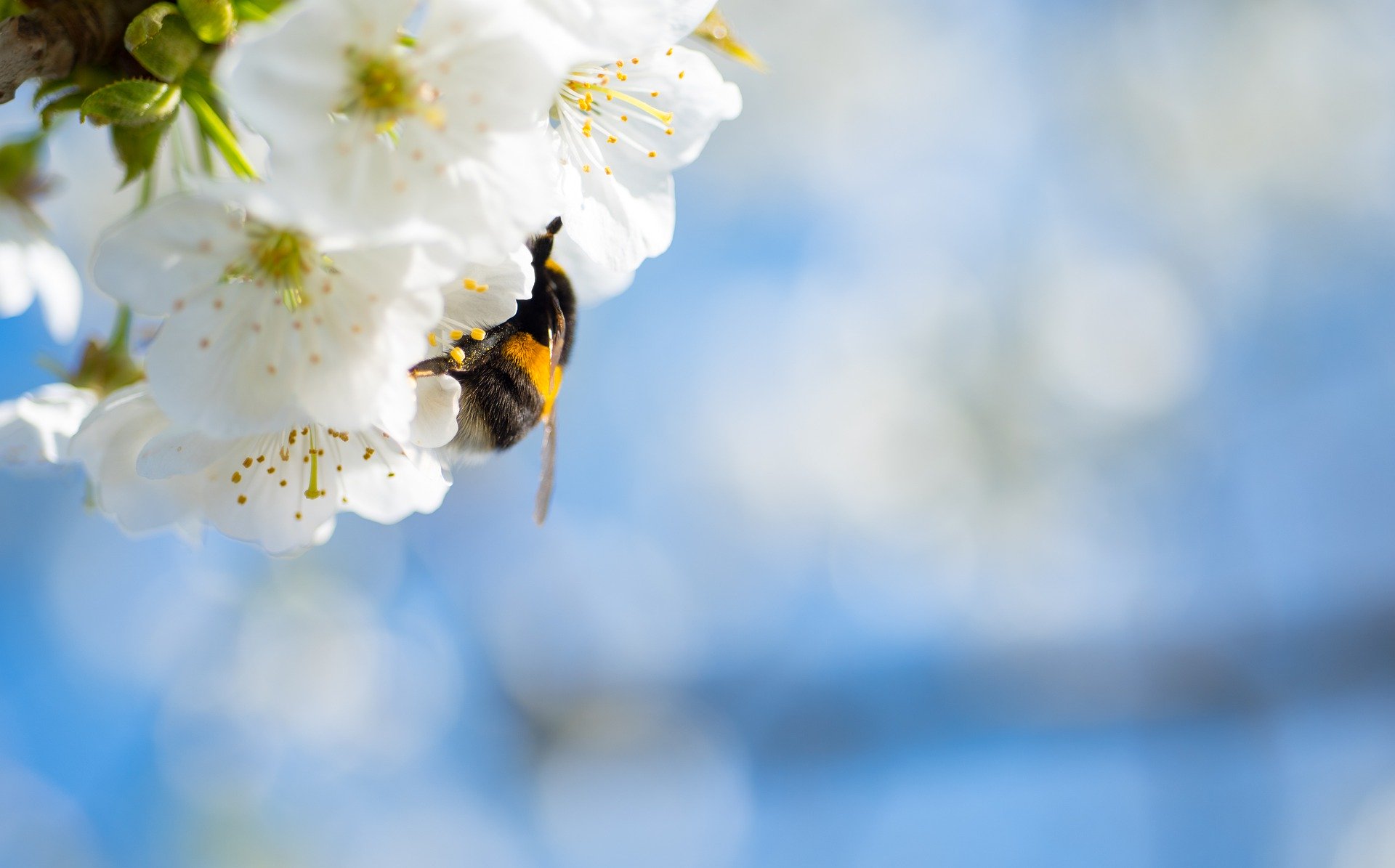 Otwórz kartę pracy 
i wykonaj zadania:
Poziom 1
Poziom 2
Poziom 3
Na zakończenie pierwszej lekcji
sprawdź swoje umiejętności – wykonaj 
obliczenia i odsłoń obrazek:
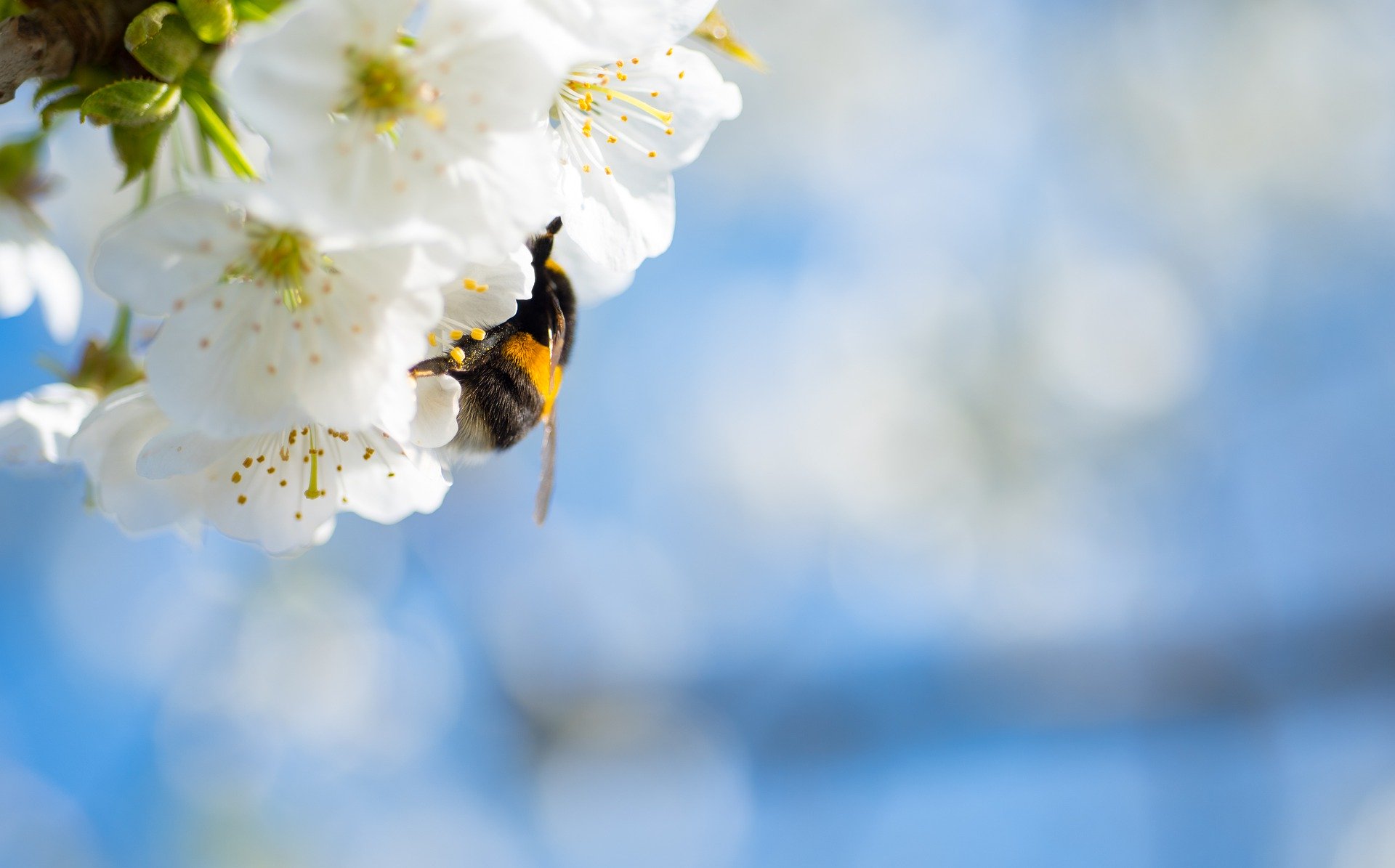 Poziom 1
Poziom 2
Poziom 3
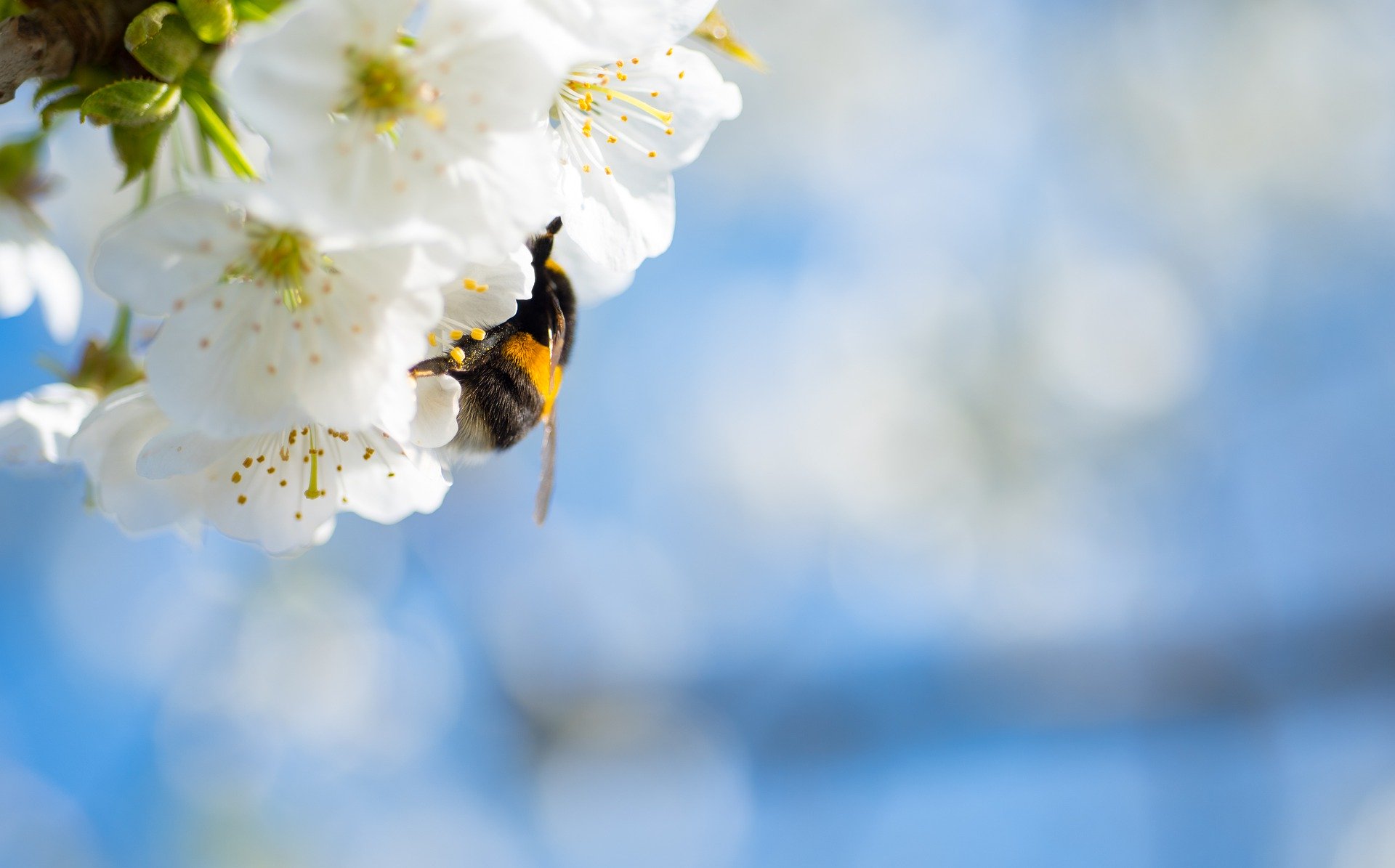 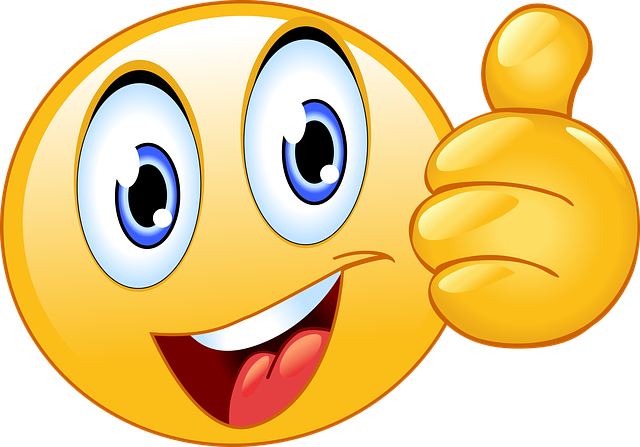 Brawo! 
Wspaniale wykonujesz zadania.
Czas na przerwę. 
Napij się wody i odpocznij chwilkę.
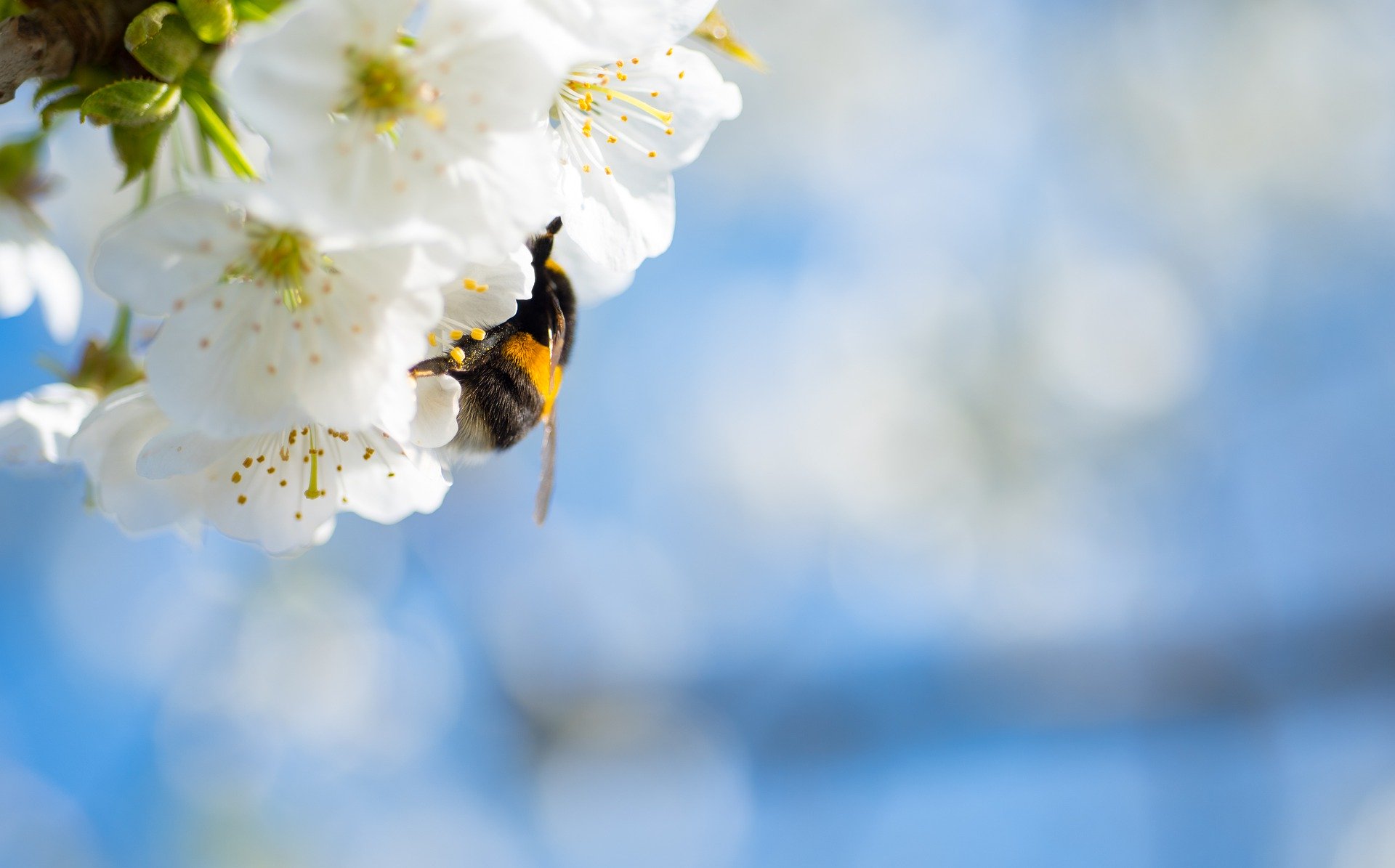 Lekcja 2
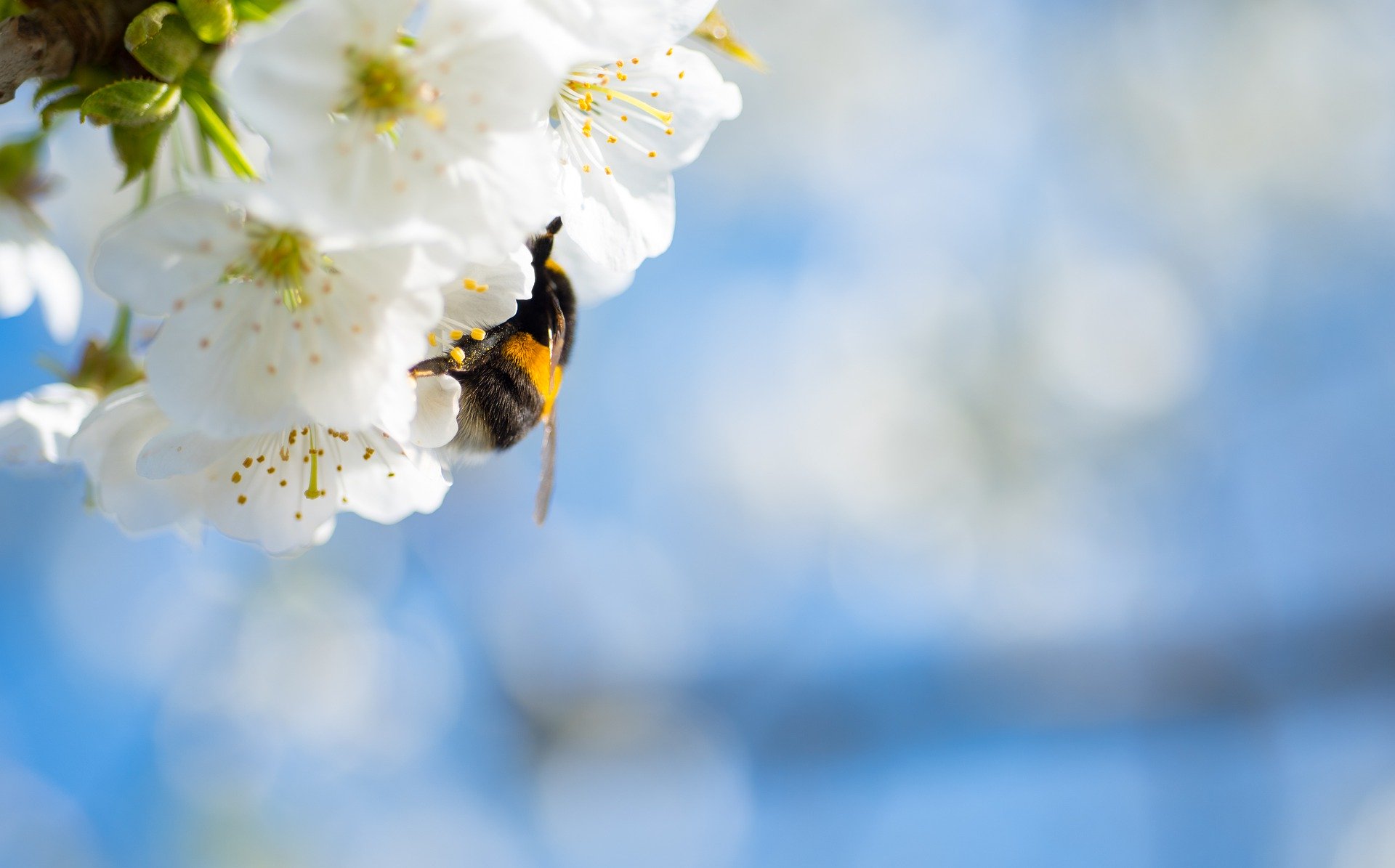 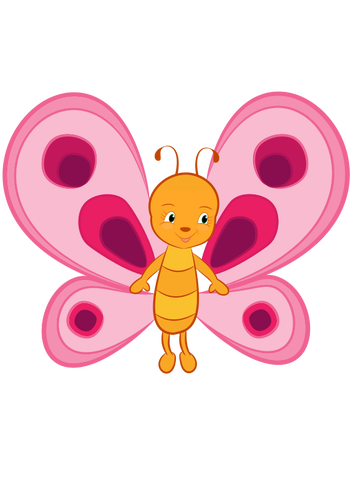 Kliknij w motylka, a dowiesz się, 
czego nauczysz się na dzisiejszej lekcji.
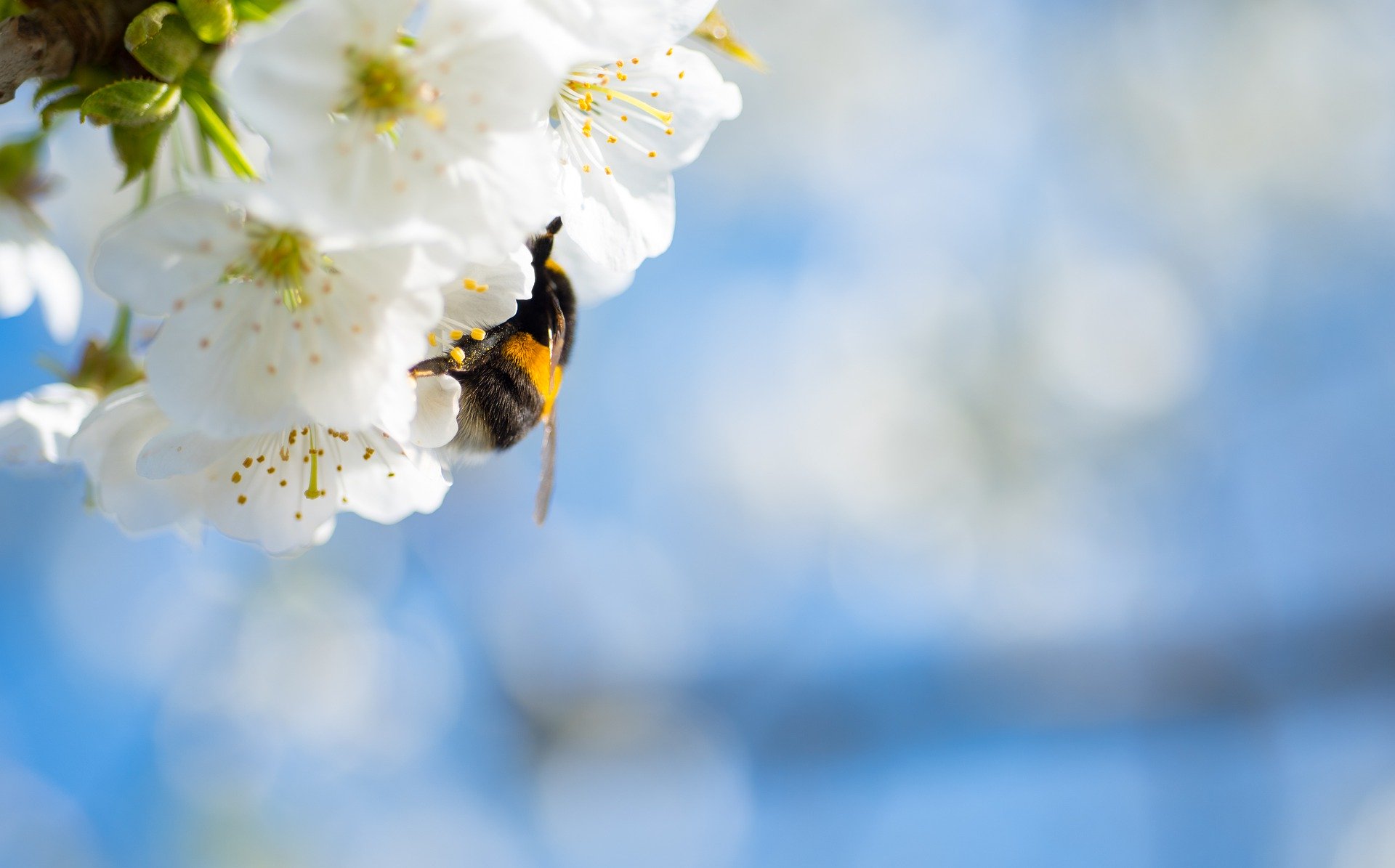 Obejrzyj film, aby przypomnieć 
sobie, jak prawidłowo 
rozwiązać zadanie tekstowe.
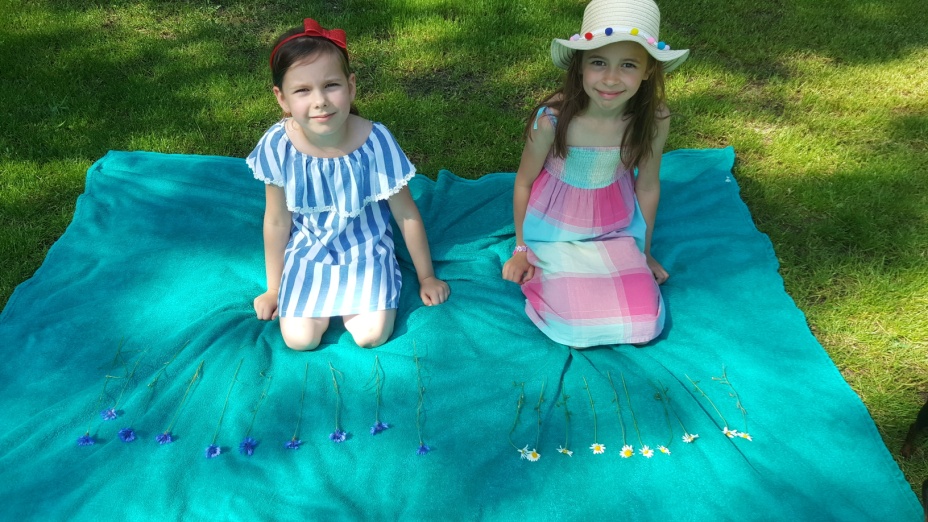 https://youtu.be/osmQ3Ocvoyg
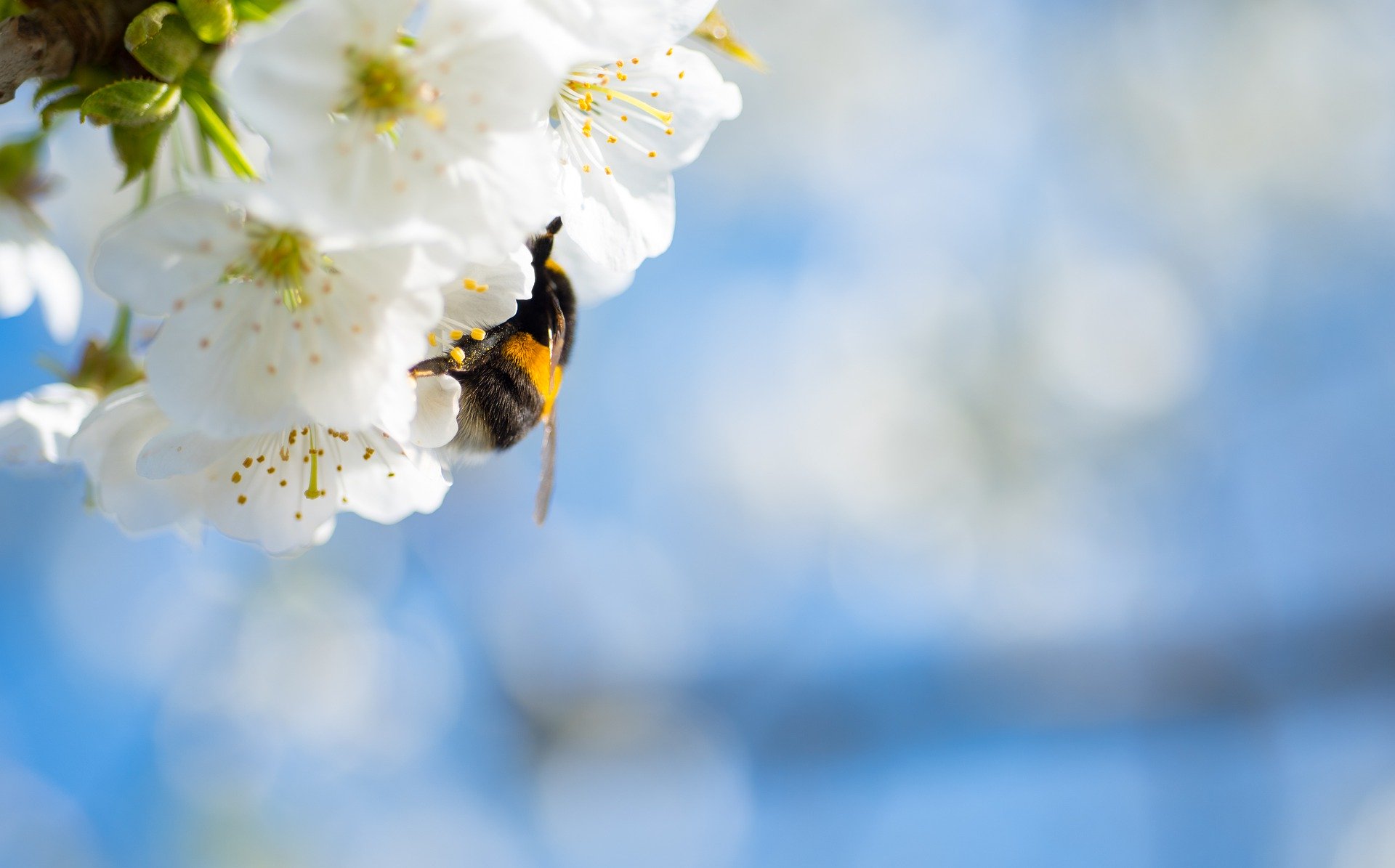 Przygotowałam dla Ciebie kilka zadań 
do rozwiązania. Wybierz poziom trudności 
lub przejdź wszystkie po kolei 
Poziom 1
Poziom 2
Poziom 3
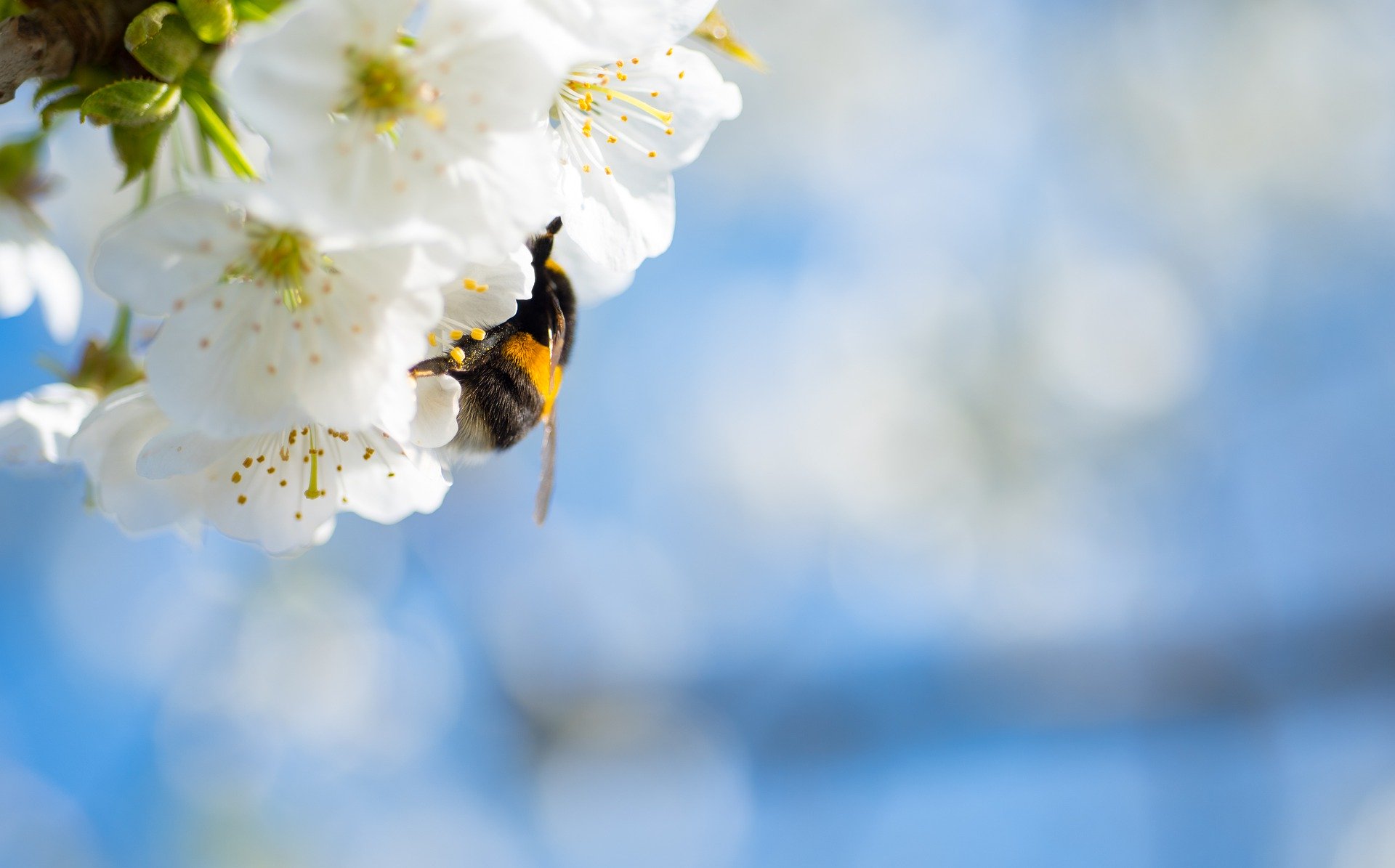 Otwórz kartę pracy 
i wykonaj zadania:
Poziom 1
Poziom 2
Poziom 3
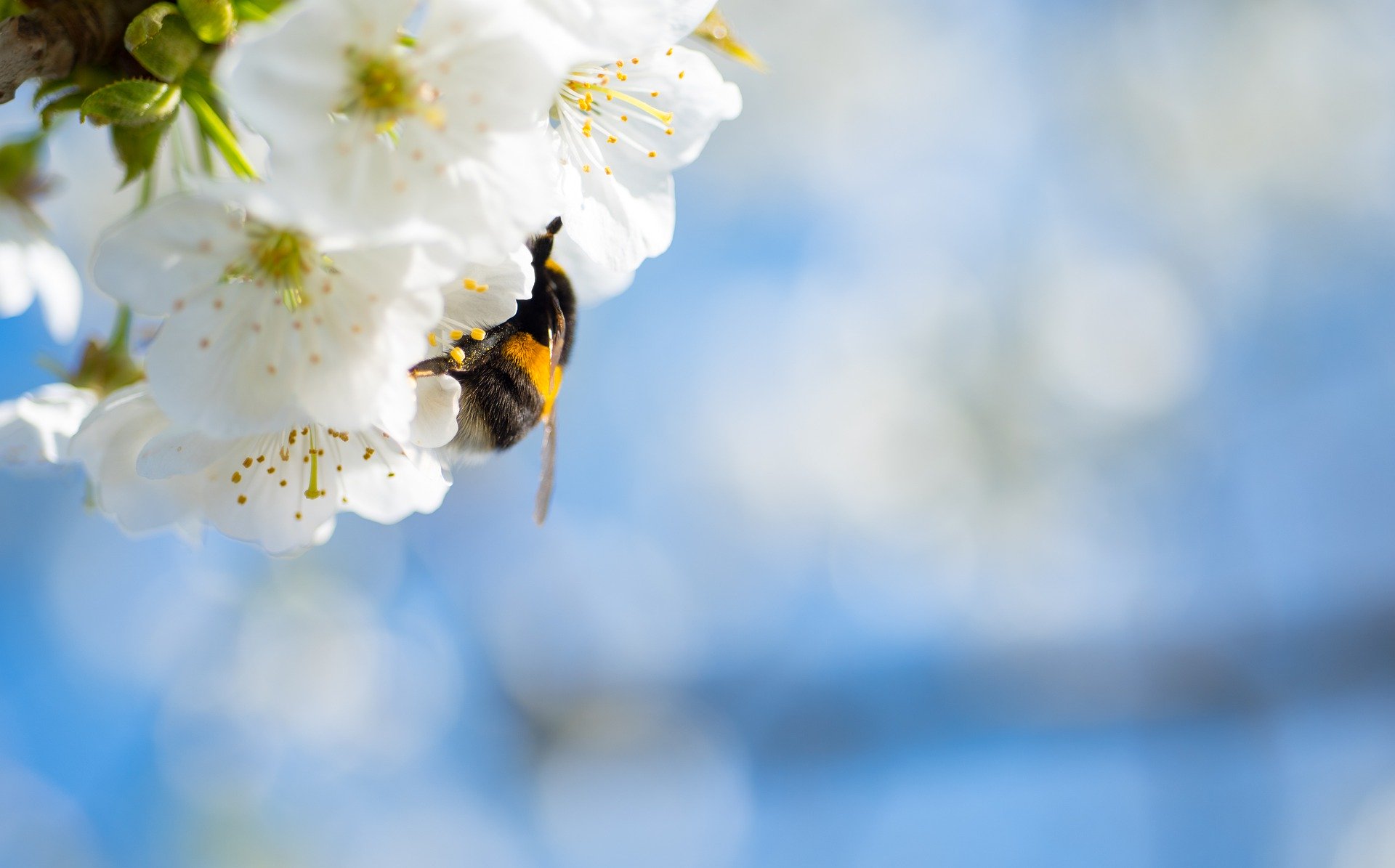 Wybierz poziom trudności  i zagraj w grę:
Poziom 1
Poziom 2
Poziom 3
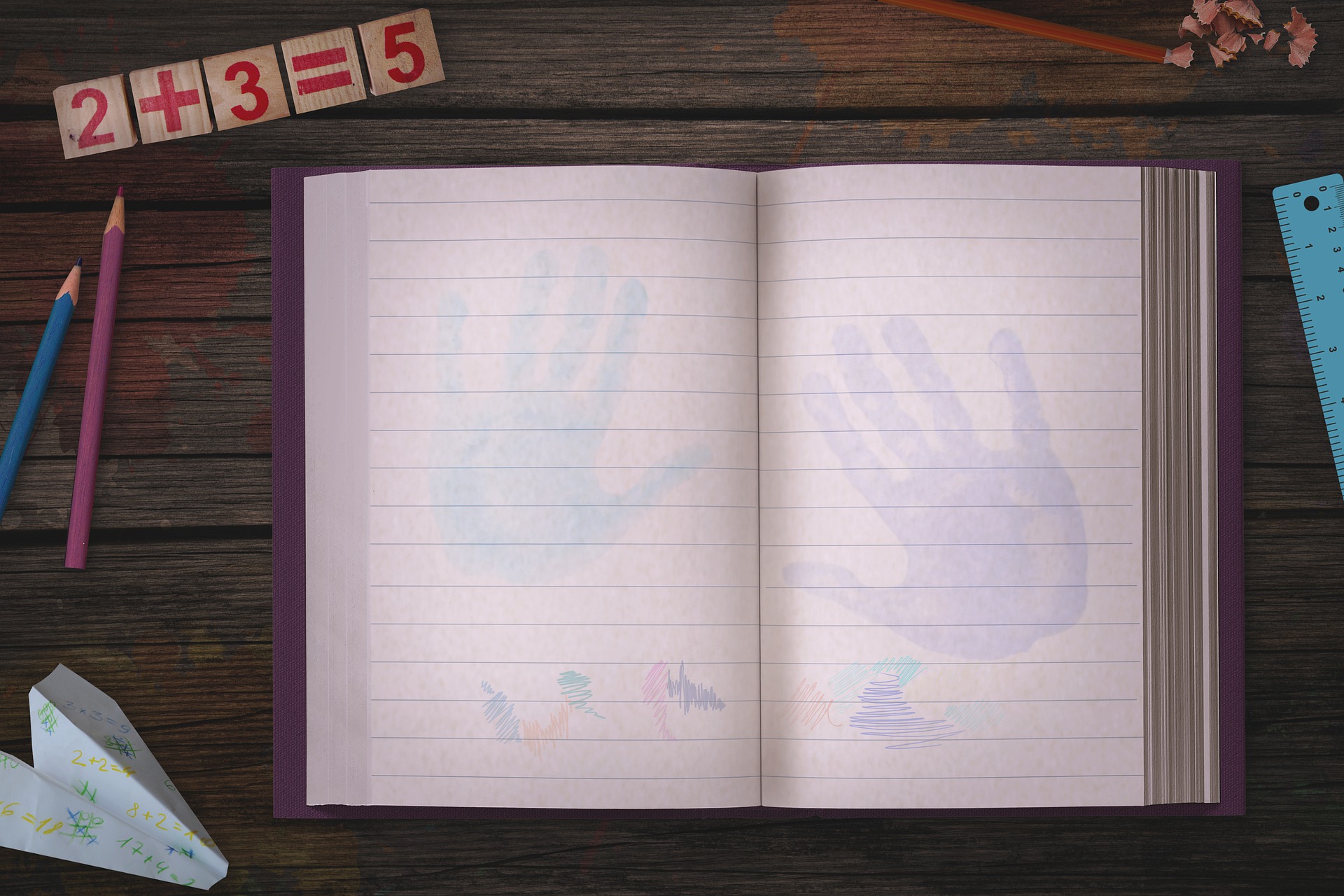 Zeszyt
Narysuj w zeszycie do matematyki ilustrację 
do zadania i rozwiąż je:
 
Podczas wiosennego spaceru Michał zauważył 
w okolicy swojego domu pięć bocianich gniazd. 
W każdym gnieździe były 3 bociany. Ile bocianów było razem w pięciu gniazdach?
 
Ilustracja:
 
Obliczenie:
 
Odpowiedź:
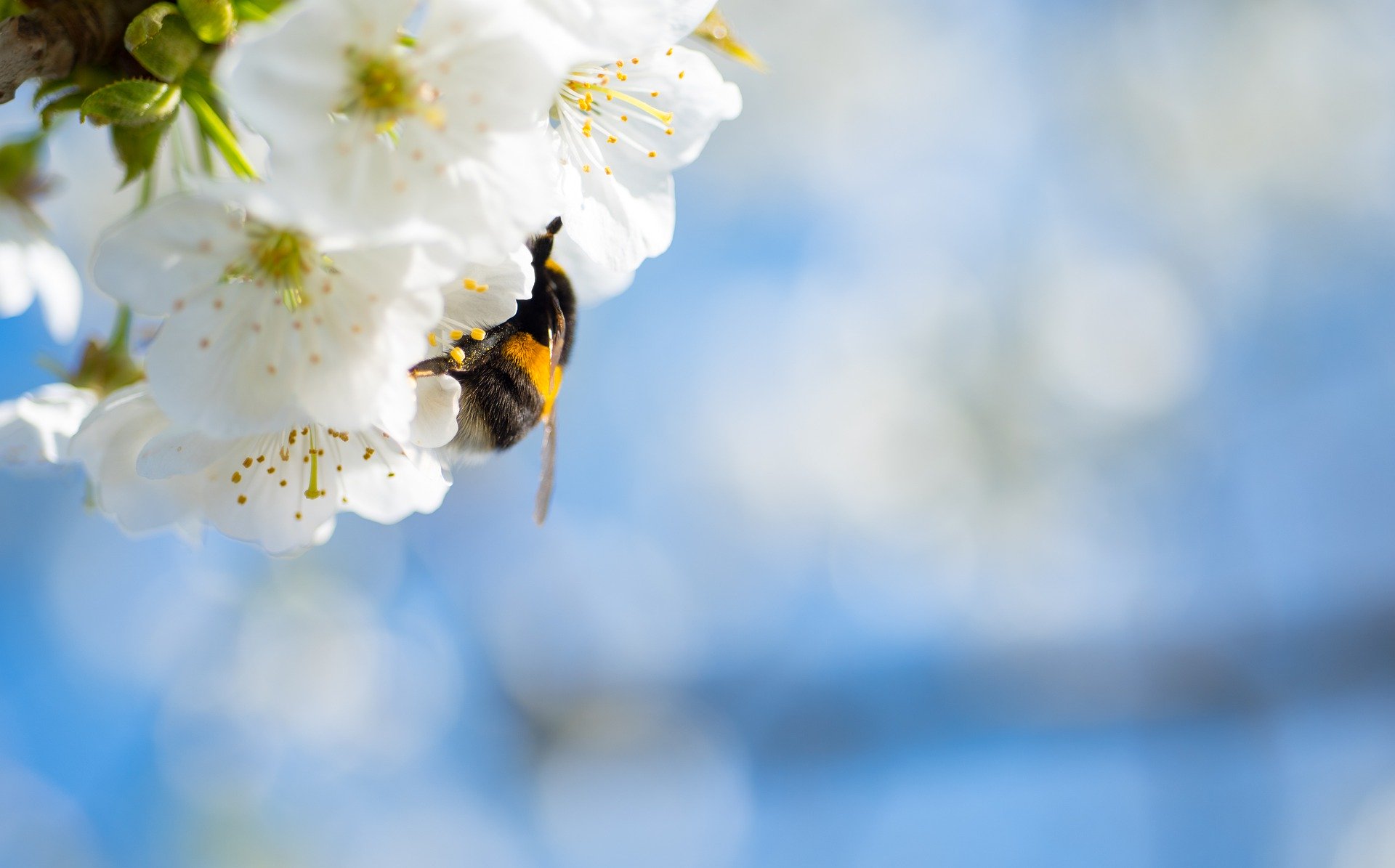 Gratuluję! 
Cieszę się, że wykonałeś 
wszystkie zadania. 
Pamiętaj, aby regularnie
powtarzać tabliczkę mnożenia, 
bo ćwiczenie czyni mistrza! 
Po dobrze wykonanej pracy 
czas na odpoczynek.
Do widzenia!
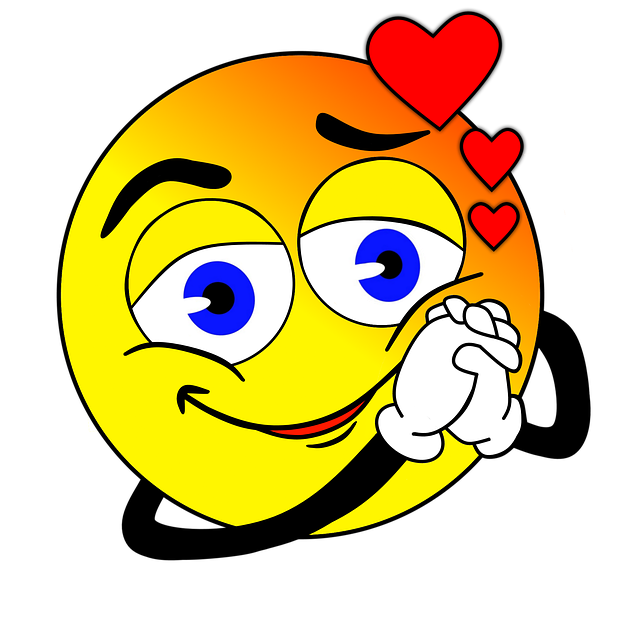